Product Proposal
The BMW “G-Series”
Background info
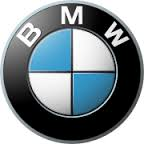 There is increased pressure from the Government on car manufacturers to produce cars that are better for the environment.
Environmentally friendly cars are sometimes frowned upon by traditional car enthusiasts for being boring, (just look at the Toyota Prius).
Toyota who have already successfully brought an environmentally friendly car to market are in the process of finalising details on a model for the UK.
There have been rumours of Government legislation coming into force that would mean every family in the UK would need to own at least one environmentally friendly car, (can be gas or electric powered).
Some countries other than the UK have a more positive outlook on cars of this type.
BMW is renowned for producing luxury saloon and sports cars.
Financial Forecast
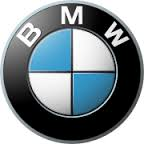 The car will retail at £25,000.

The total costs for producing each car are £10,000.

BMW estimate the chances of them hitting their projected sales figures of £2.5 million cars in Europe are high at 75%.

The Operations Director says that the chance of the patent for the renewable gas engine being copied are low at 5%.
Adult males and females were asked if they would buy the new car.
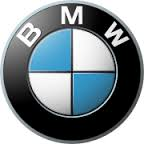 % of people who answered
Gender
Projected sales figures for Year 1
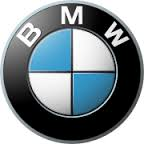 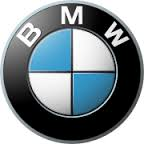 Spread of engine types sold in the UK car industry
Questions
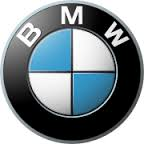 1. Catagorise the background info sheet by writing a U (Upside), or a D (Downside) to each factoid.

2. How much profit will BMW make on each car?

3. What was the average percentage of  all people that  said they would buy the “G-Series”?

4. What chance do BMW have of hitting their projected sales revenue as a fraction?

5. What chance is there that the renewable gas engine is copied by a competitor as a fraction?
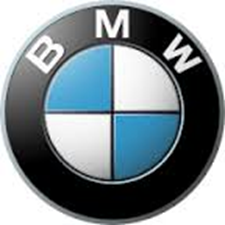 6. Based on your findings, recommend whether or not BMW should release the G-Series. You should include some analysis of the Background info and graphs in your answer.  









8 marks (/ 2 pieces of background info/ refer to at least 2 graphs/ recommendation )